Databázové systémy a SQL
Lekce 3


Daniel Klimeš
1
Logical operators
WHERE firstname= ‘Jan’ AND lastname= ‘Novák’
AND, OR, NOT
NOT TRUE = FALSE
NOT FALSE = TRUE
NOT NULL = NULL
AND se vyhodnocuje před OR !
https://www.postgresql.org/docs/10/static/functions-logical.html
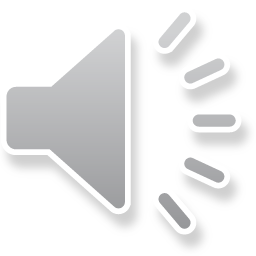 Daniel Klimeš, Databázové systémy a SQL
2
Logical operators
X  AND FALSE =>
FALSE
X  OR TRUE =>
TRUE
FALSE  AND FALSE OR TRUE =>
TRUE
FALSE  AND (FALSE OR TRUE) =>
FALSE
5 > 1  AND NULL IS NOT NULL  OR 1 = 1 =>
TRUE
DELETE FROM student WHERE
lastname = ‘Novák’ AND firstname= ‘Jiří’ OR firstname= ‘Jan’
x
lastname= ‘Novák’ AND (firstname= ‘Jiří’ OR firstname = ‘Jan’)
Daniel Klimeš, Databázové systémy a SQL
3
Conditional expression CASE
CASE WHEN podminka THEN vysledek
WHEN podminka2 THEN vysledek 2
ELSE vysledek 3 END
ELSE nepovinné, 
 Vyhodnocování končí na první splněné podmínce
 Všechny výsledky musí být stejného datového typu
Příklad:
SELECT    vek, 
      CASE WHEN vek IS NULL THEN 'neznamo'
   	   WHEN vek < 20 THEN 'kat < 20'
   	   WHEN vek < 25 THEN 'kat 20-24'	
   	   WHEN vek < 30 THEN 'kat 25-29'	 
   	ELSE  'kat 30 a starsi' END kategorie
FROM
student
https://www.postgresql.org/docs/10/static/functions-conditional.html
Daniel Klimeš, Databázové systémy a SQL
Agregace
GROUP BY, HAVING
Daniel Klimeš, Databázové systémy a SQL
5
GROUP BY
Seskupení položek

SELECT      sloupec, COUNT(*), MAX(sloupec2), MIN(sloupec2) FROM tabulka
GROUP BY sloupec;

SELECT      sloupec, COUNT(*), MAX(sloupec2), MIN(sloupec2) FROM tabulka
WHERE sloupec2 > 1 and …
GROUP BY sloupec;

SELECT      sloupec, COUNT(*), MAX(sloupec2), MIN(sloupec2) FROM tabulka
GROUP BY sloupec
HAVING count(*) > 1
https://www.postgresql.org/docs/10/static/tutorial-agg.html
Daniel Klimeš, Databázové systémy a SQL
6
Agregační funkce
Daniel Klimeš, Databázové systémy a SQL
7
COUNT
SELECT    COUNT(*),   --všechny řádky
	    COUNT(sloupec), -- všechny NOT NULL řádky
	    COUNT(DISTINCT sloupec) -- počet unikátních hodnot

FROM tabulka;


SELECT COUNT(*), COUNT(firstname), COUNT(DISTINCT firstname)
FROM student
Daniel Klimeš, Databázové systémy a SQL
8
MODIFIKÁTOR DISTINCT / DISTINCT Clause
SELECT DISTINCT sloupec1 FROM tabulka; -- unikátní hodnoty sloupce
SELECT DISTINCT sloupec1, sloupec2 FROM tabulka; -- unikátní kombinace sloupců

SELECT DISTINCT lastname FROM student

SELECT lastname FROM student 
GROUP BY lastname 

SELECT DISTINCT sex, lastname FROM student
Daniel Klimeš, Databázové systémy a SQL
9
Task - aggregation
Zjistěte / compute from table student
 Počet jednotlivých křestních jmen v tabulce student   List of unique firstnames and number of students 
 Průměrný věk studenta, součet věků   Average age of student, sum of age for all students
 Počet studentů a průměrný věk studenta podle sloupce stupen  Number of students and average age group by study
     ponechte pouze skupiny, které mají víc jak 3 studenty
Result filter for groups with minimum 3 students
WHERE x HAVING
Daniel Klimeš, Databázové systémy a SQL
10
SELECT
SELECT 
FROM
WHERE
GROUP BY
HAVING
ORDER BY
Daniel Klimeš, Databázové systémy a SQL
11
Import dat
Daniel Klimeš, Databázové systémy a SQL
12
Import/export dat z/do textového souboru/file
Příkaz/command COPY  FROM/TO
Ve Windows nastavit oprávnění na složku pro NETWORK_SERVICESet permission for source folder on disk for system user NETWORK_SERVICE
Export dat
COPY student TO 'c:\aa\student.txt‘ --export all data from table to a file
COPY (SELECT uco, firstname FROM student) TO 'c:\aa\student_jmena.txt‘export result of SQL to a file

Import dat
COPY patients FROM 'c:/Users/student/Documents/data/patients.txt' NULL '' ENCODING 'UTF8';
Před importem musí tabulka existovatTable must exists before import

https://www.postgresql.org/docs/current/static/sql-copy.html
Daniel Klimeš, Databázové systémy a SQL
Import dat z textových souborů
COPY patients FROM 'Z:/DBM/patients.txt' NULL '' ENCODING 'UTF8';
Podoba NULL
Cílová tabulka
Zdrojový soubor
Kódování češtiny
Další parametry příkazu COPY

FORMAT
Selects the data format to be read or written: 
	text, csv (Comma Separated Values), or binary. The default is text.
DELIMITER
Specifies the character that separates columns within each row (line) of the file. 
The default is a tab character in text format, a comma in CSV format. 
This must be a single one-byte character
Daniel Klimeš, Databázové systémy a SQL
14
Řádkový klient PSQL
Spuštění z příkazové řádky
V učebně:
psql -h 147.251.145.6 -U studentucebna  -d ucebnarcx
Na vlastním počítačí: 
psql -h localhost -U postgres



Příkaz \copy
Platí stejné parametry jako v případě COPY příkazu
Nevyžaduje oprávnění superuser
Daniel Klimeš, Databázové systémy a SQL
15
Import - task
Import data from the file ukol.csv
Read header of the file
Create table
Import data
First row:
id;datnar;datdg;datumrti;rc;lecbaporadi;lecbaod;lecbado;druhlecby;zaver;leu
Daniel Klimeš, Databázové systémy a SQL
16
Import raw data
Import “clean” data without header
CREATE TABLE ukol
(
id text,
datnar text,
datdg text,
datumrti text, 
rc text,
lecbaporadi text, 
lecbaod text,
lecbado text,
druhlecby text, 
zaver text,
leu text
);
CREATE TABLE ukol
(
id text,
datnar date,
datdg date,
datumrti date, 
rc text,
lecbaporadi text, 
lecbaod date,
lecbado date,
druhlecby text, 
zaver text,
leu text
);
COPY ukol FROM 'c:/aa/ukol.csv ' DELIMITER ';' NULL '' ENCODING 'UTF8';
Daniel Klimeš, Databázové systémy a SQL
17